Способ подстановки
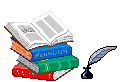 7 класс
Новосёлова Е.А.
МОУ «Усть-Мосихинская СОШ»
Выразим у через х
у - 2х=4,
7х -  у =1;
у=2х+4,
7х - (2х+4)=1;
у=2х+4,
7х - у=1;
Решим
уравнение
Подставим
у=2х+4,
х=1;
у=6,
х=1.
Подставим
Решение системы способом подстановки
7х - 2х - 4 = 1;
5х = 5;
х=1;
Ответ: х=1; у=6.
Способ подстановки (алгоритм)
Из какого-либо уравнения выразить одну переменную через другую
Подставить полученное выражение для переменной в другое уравнение и решить его
Сделать подстановку найденного значения переменной и вычислить значение второй переменной
Записать ответ: х=…; у=… .
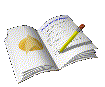 Решите систему уравнений:
у-2х=1,
       6х-у=7;
        у=1+2х,
        6х-(1+2х)=7;
        у=1+2х,
        4х=8;
         х=2,
         у=5.
      Ответ:  (2; 5)
7х-3у=13,
            х-2у=5;
            х=5+2у,
            7(5+2у)-3у=13;
            х=5+2у,
            11у=-22;
             у=-2,
             х=9.
             Ответ: (9; -2)